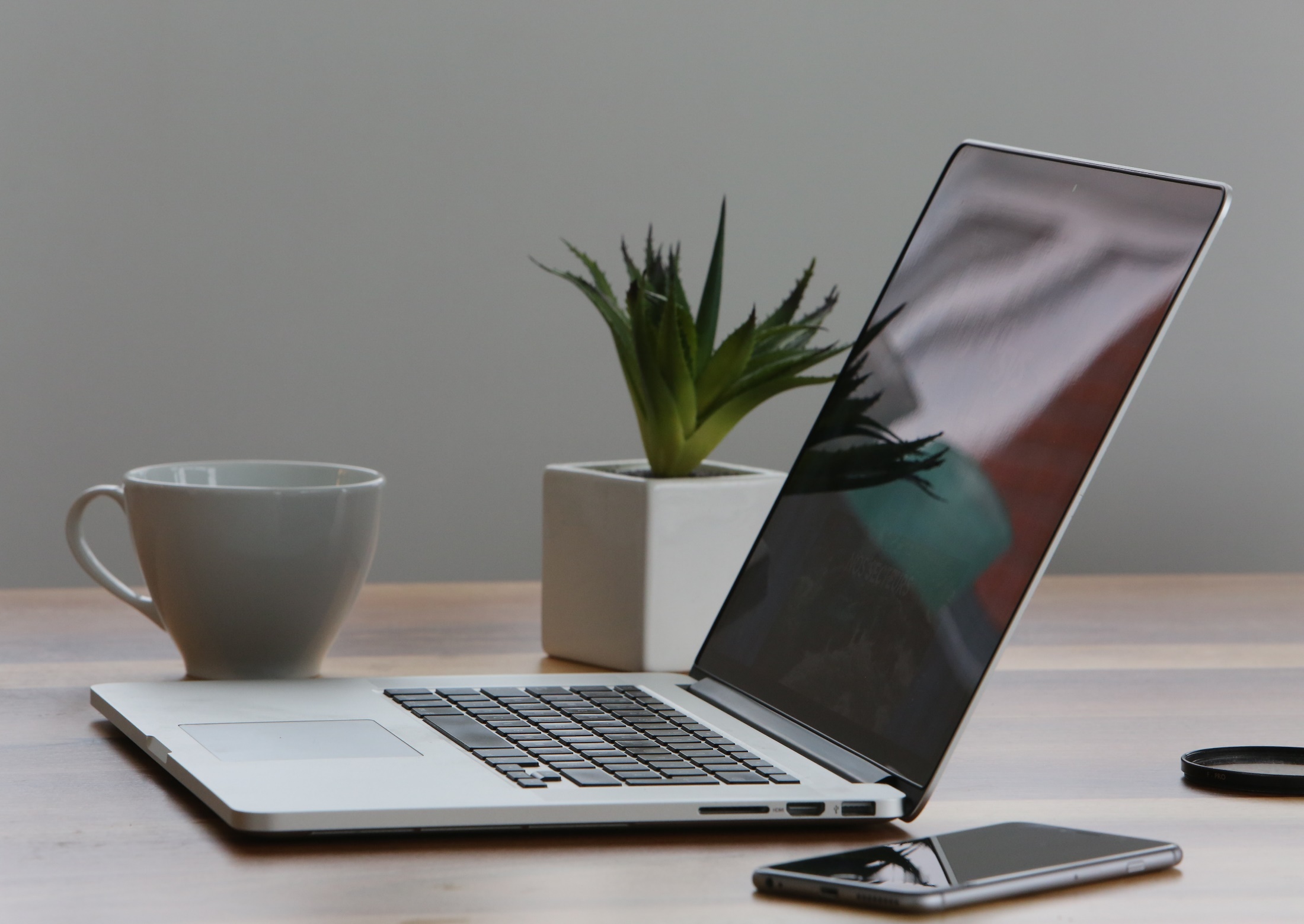 মূলগ্রাম মাধ্যমিক বিদ্যালেয়র
 পক্ষ থেকে সবাইকে অনলাইন ক্লাসে 


সবাইকে স্বাগতম
This Photo by Unknown Author is licensed under CC BY
শিক্ষক পরিচিতি
নামঃ মোঃ কামরুজ্জামান
সহকারী শিক্ষক ( সামাজিক বিজ্ঞান)
মূলগ্রাম মাধ্যমিক বিদ্যালয়
কেশবপুর, যশোর।
মোবাইল নং-০১৭১৪৬৬৯৭১৫
tulumukta.kes@gmail.com
বিষয়ঃ অর্থনীতি
নবম / দশম শ্রেণি
প্রথম অধ্যায় 
আজেকর পাঠঃ মিশ্র অর্থব্যবস্থা
মিশ্র অর্থব্যবস্থা কি?
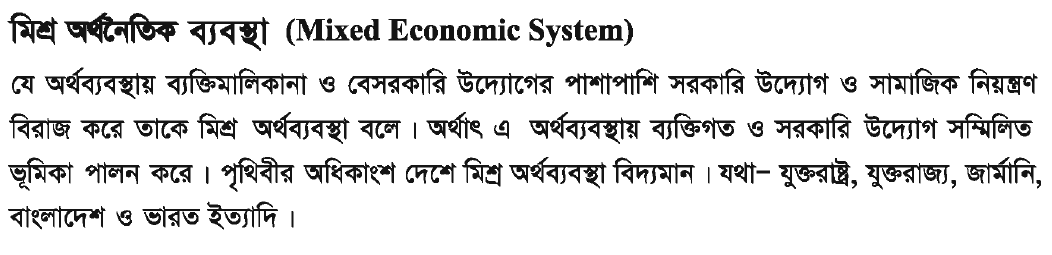 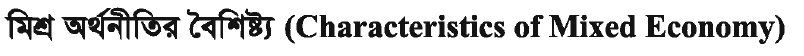 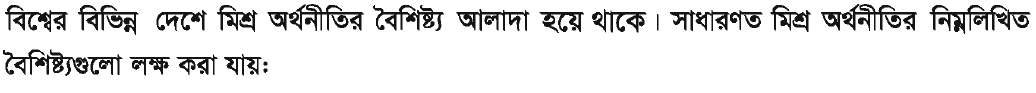 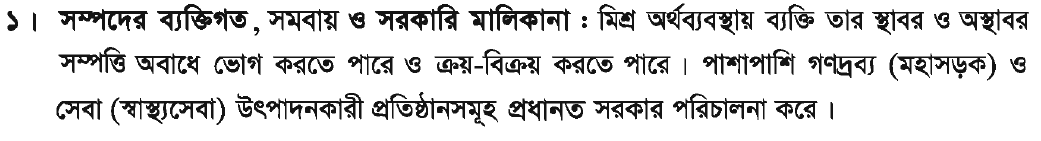 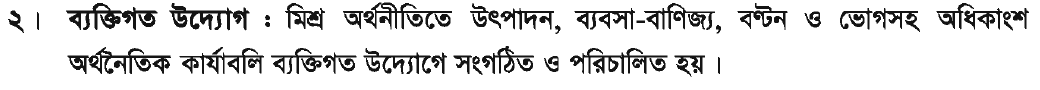 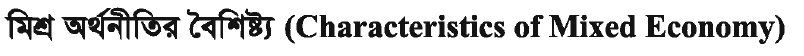 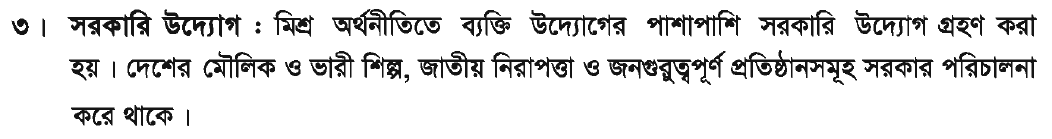 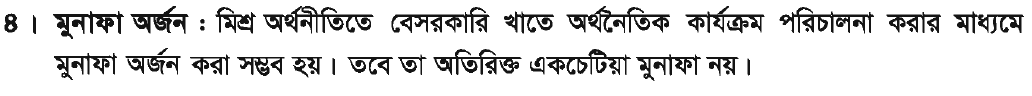 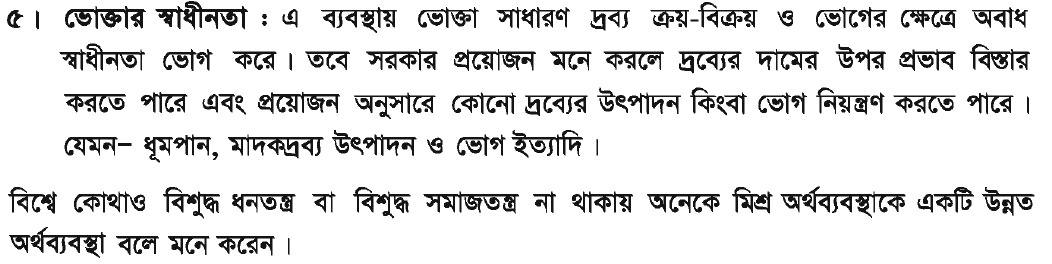 বাড়ির কাজ
মিশ্র অর্থব্যবস্থার সাথে ধনতান্ত্রিক অর্থব্যবস্থার পার্থক্য নিরুপন কর?
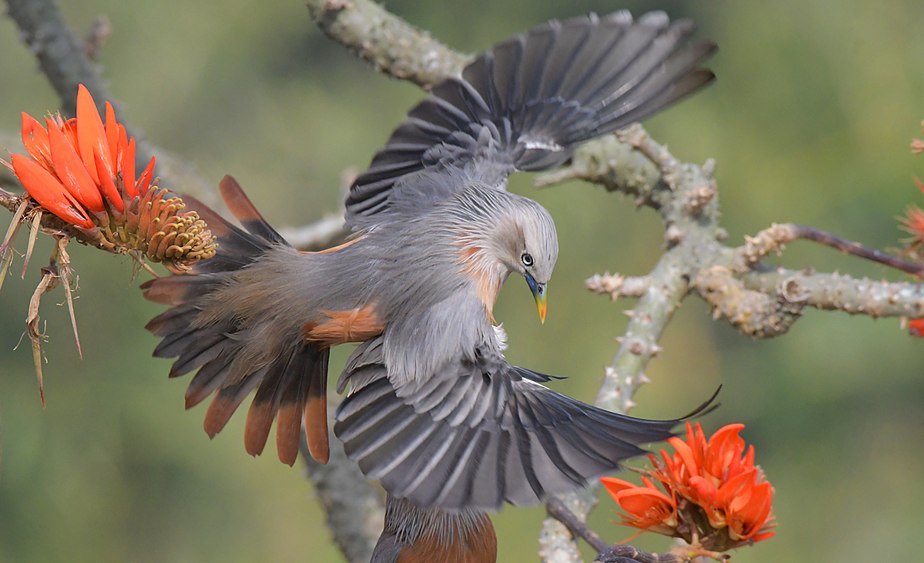 ধন্যবাদ
This Photo by Unknown Author is licensed under CC BY-SA